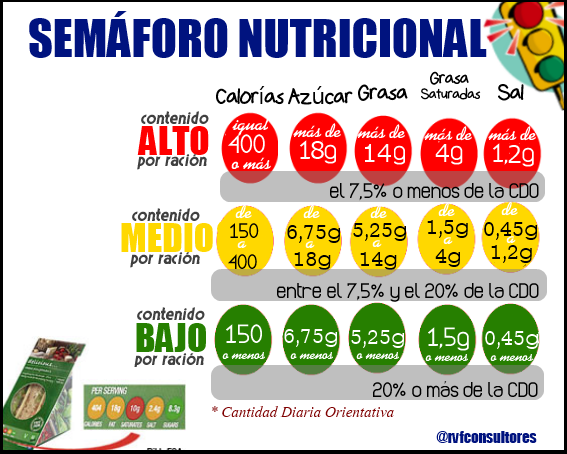 Busca entre los siguientes alimentos cual tiene:1. Altos niveles de azúcar2. Altos niveles de grasa saturada3. Altos niveles de sal